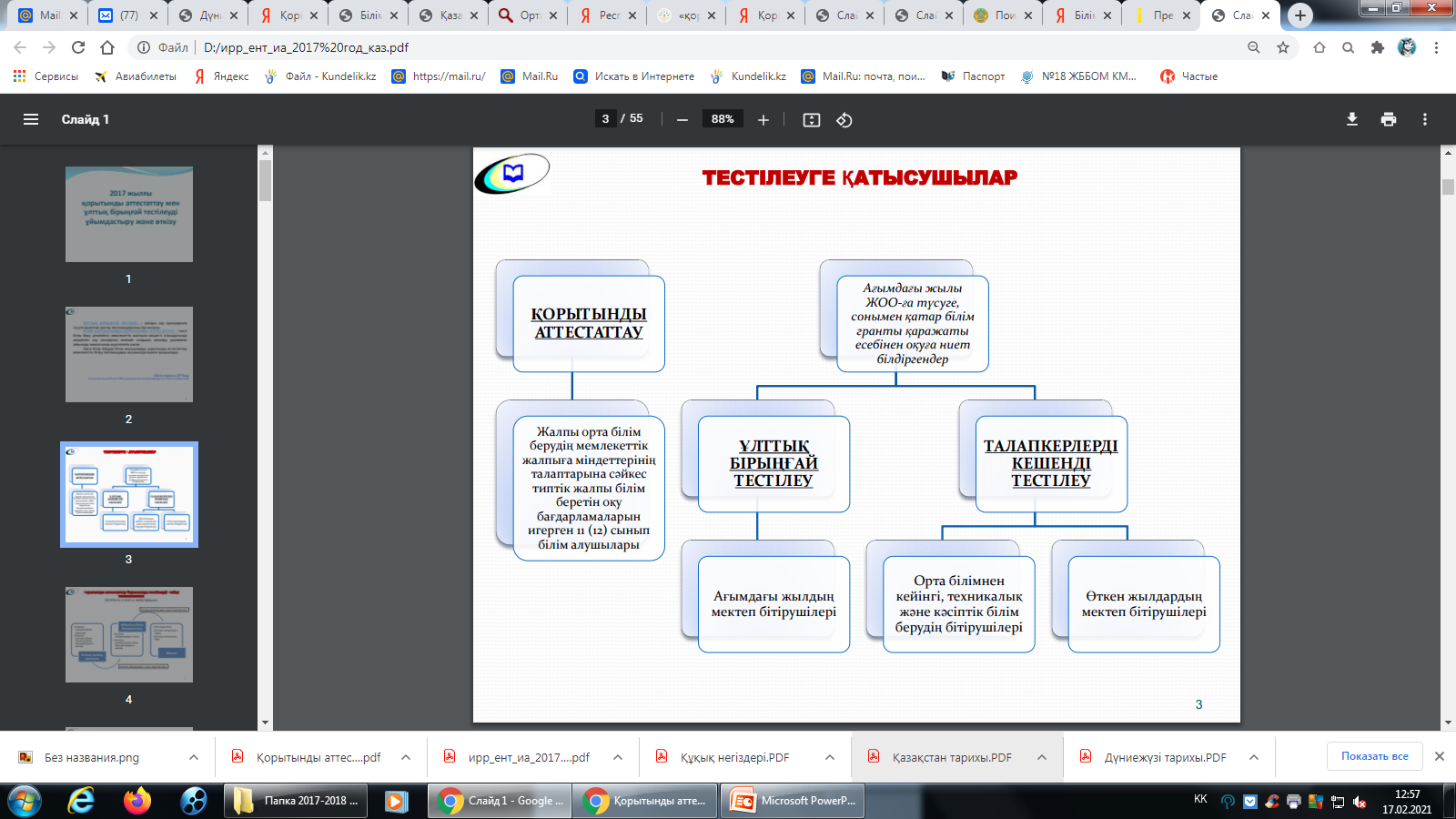 2021 жылғы қорытынды аттестаттауды ұйымдастыру және өткізу
11(12) сынып білім алушыларын қорытынды аттестаттау – білім алушылардың жалпы орта білім беру деңгейінің мемлекеттік жалпыға міндетті стандартында көзделген оқу пәндерінің көлемін меңгеру дәрежесін айқындау мақсатында жүргізілетін рәсім.
Өткізу формасы: мектеп бітіру емтихандары
Өткізілетін орны: білім алушылар оқитын мектеп базасы
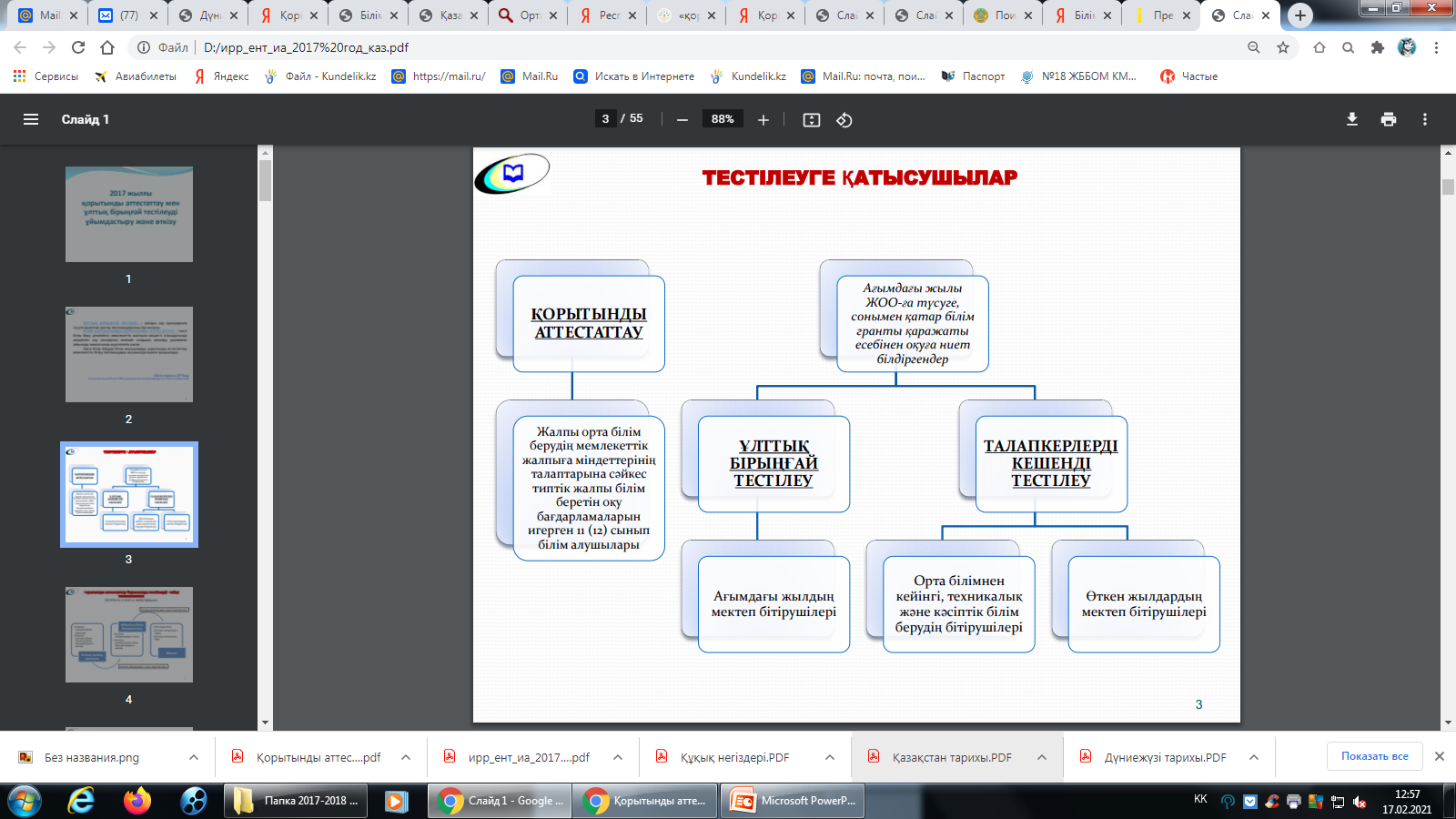 БІЛІМ АЛУШЫЛАРДЫ ҚОРЫТЫНДЫ АТТЕСТАТТАУ - тиісті білім беру деңгейінің мемлекеттік жалпыға міндетті стандартында көзделген оқу пәндерінің көлемін олардың меңгеру дәрежесін айқындау мақсатында жүргізілетін рәсім Орта білім беруде білім алушыларды қорытынды аттестаттау мемлекеттік бітіру емтихандары нысанында жүзеге асырылады.
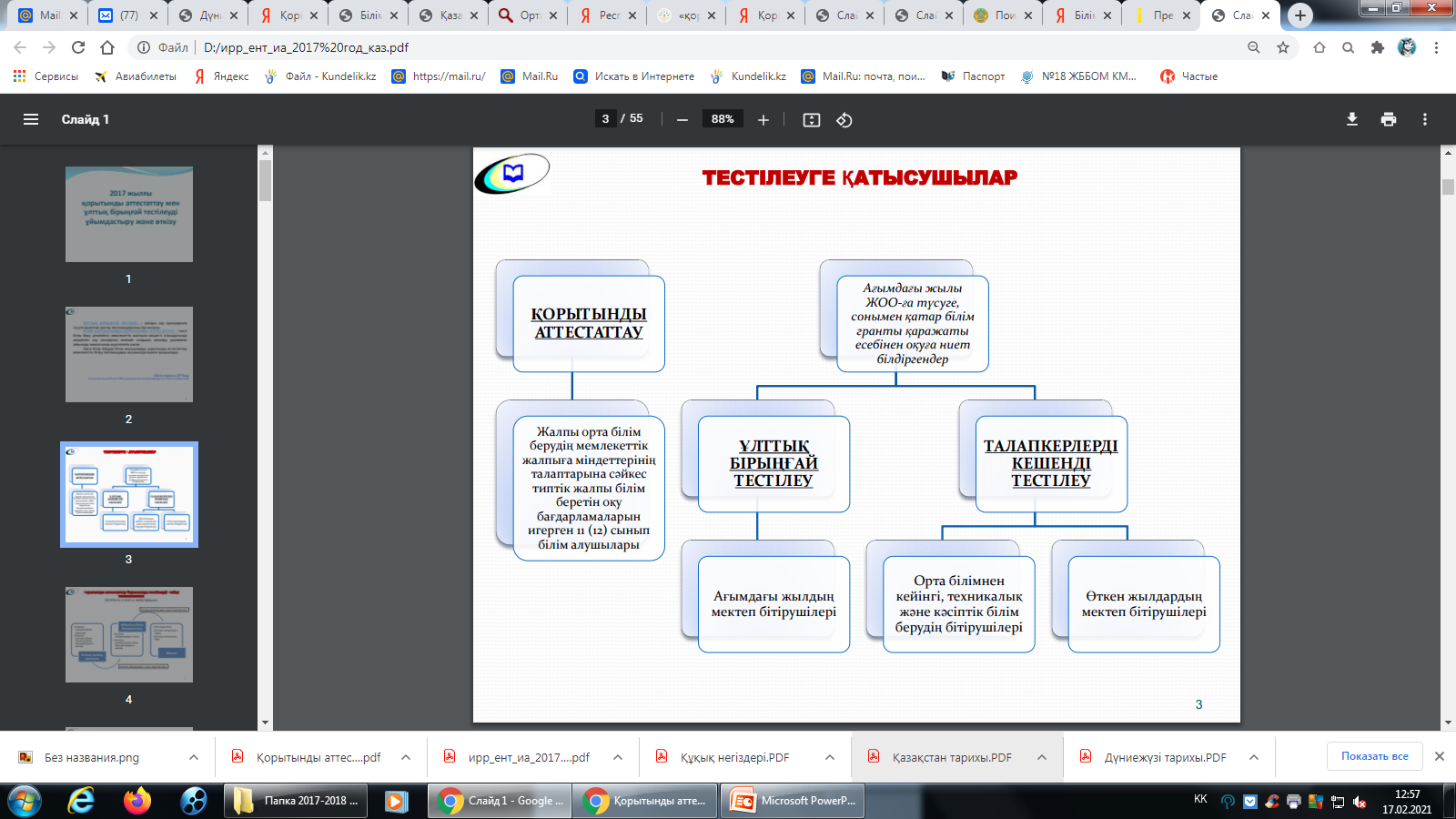 Қорытынды аттестаттау пәндері (ҚР БҒМ 2008 жылғы 18 наурыздағы №125 бұйрығына (бұдан әрі -№125 бұйрық)  сәйкес жүргізіледі)  4 міндетті пән + 1 пән таңдауы бойынша • 11 (12) сынып білім алушылары үшін қорытынды аттестаттау мынадай нысандарда өткізіледі:
Барлық емтихандар мектепте өткізіледі 
• Тестілеу оқушылар білім алатын орында республика бойынша бір күнде өткізіледі.
Қорытынды аттестаттау пәндері
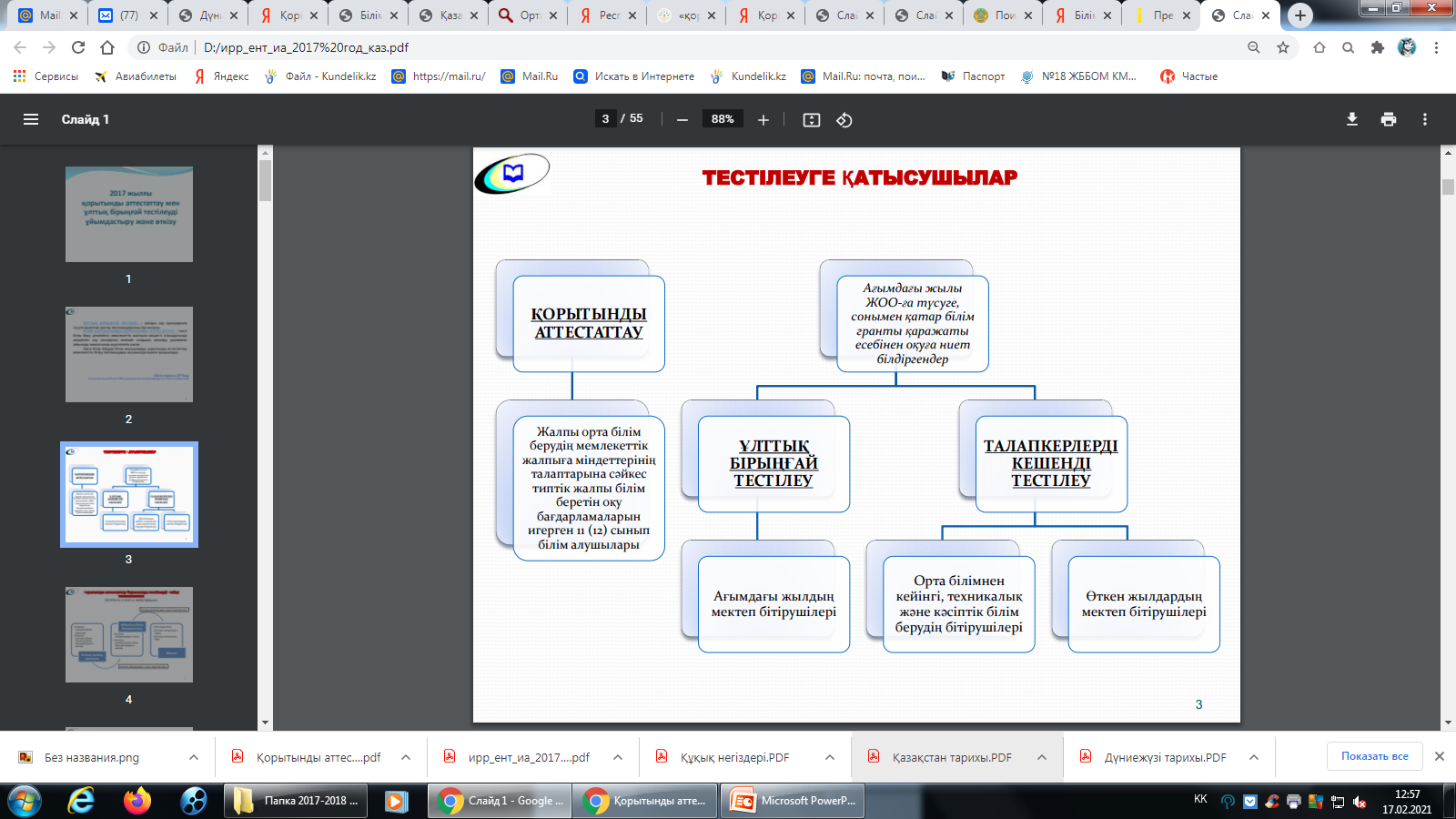 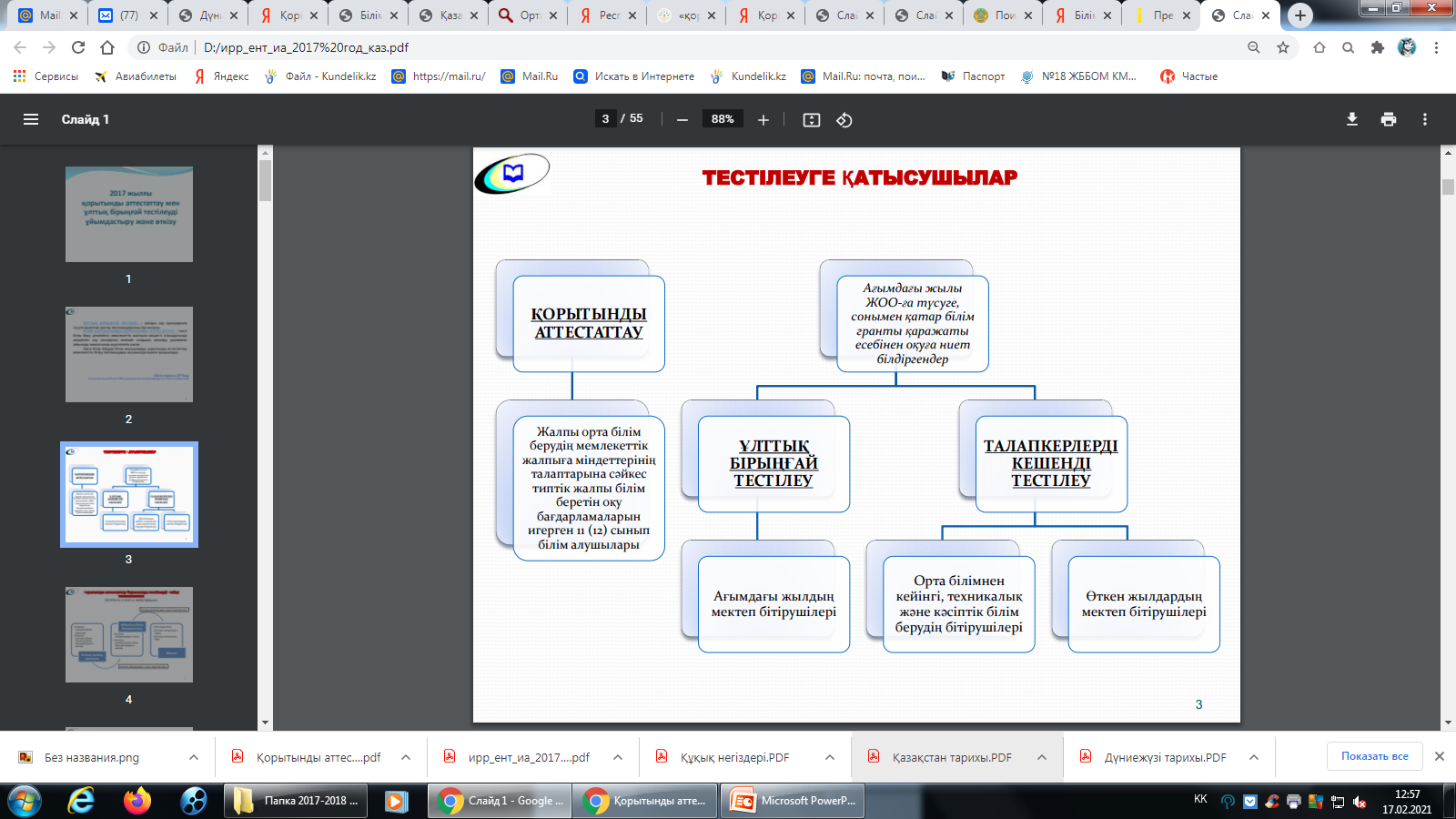 Қорытынды аттестаттау өткізу (ҚР БҒМ 2008 жылғы 18 наурыздағы №125 бұйрығына (бұдан әрі -№125 бұйрық)  сәйкес жүргізіледі)
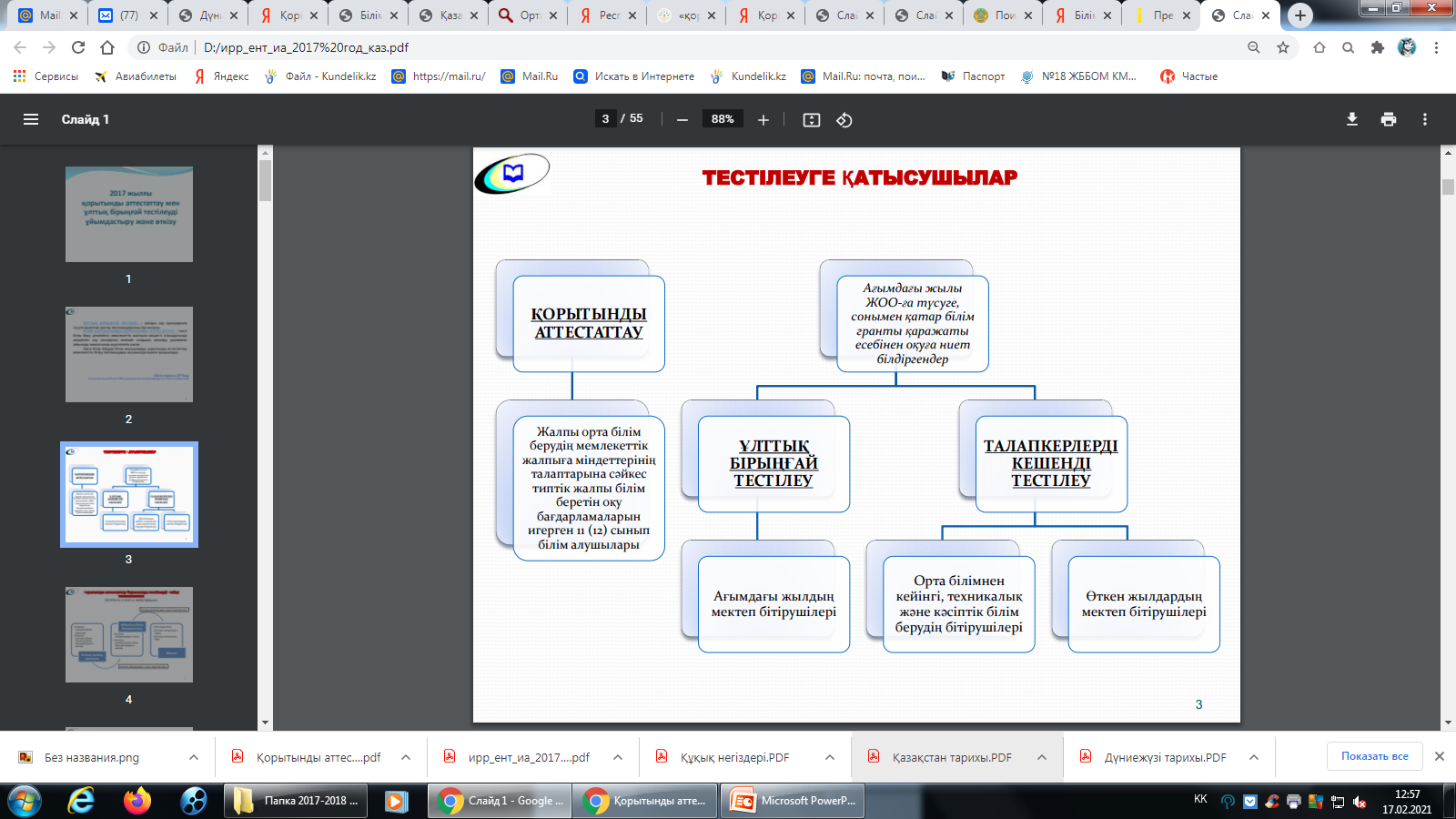 Тест мазмұны
Тест тапсырмаларының қиындығы 3 деңгейде беріледі:
Бірінші деңгейде – 7 тапсырма
Екінші деңгейде – 6 тапсырма
Үшінші деңгейде – 5 тапсырма
       Тестке жалпы білім беретін мектептерге арналған Қазақстан тарихы пәні бойынша оқу бағдарламасына сәйкес оқу материалдары енгізілген
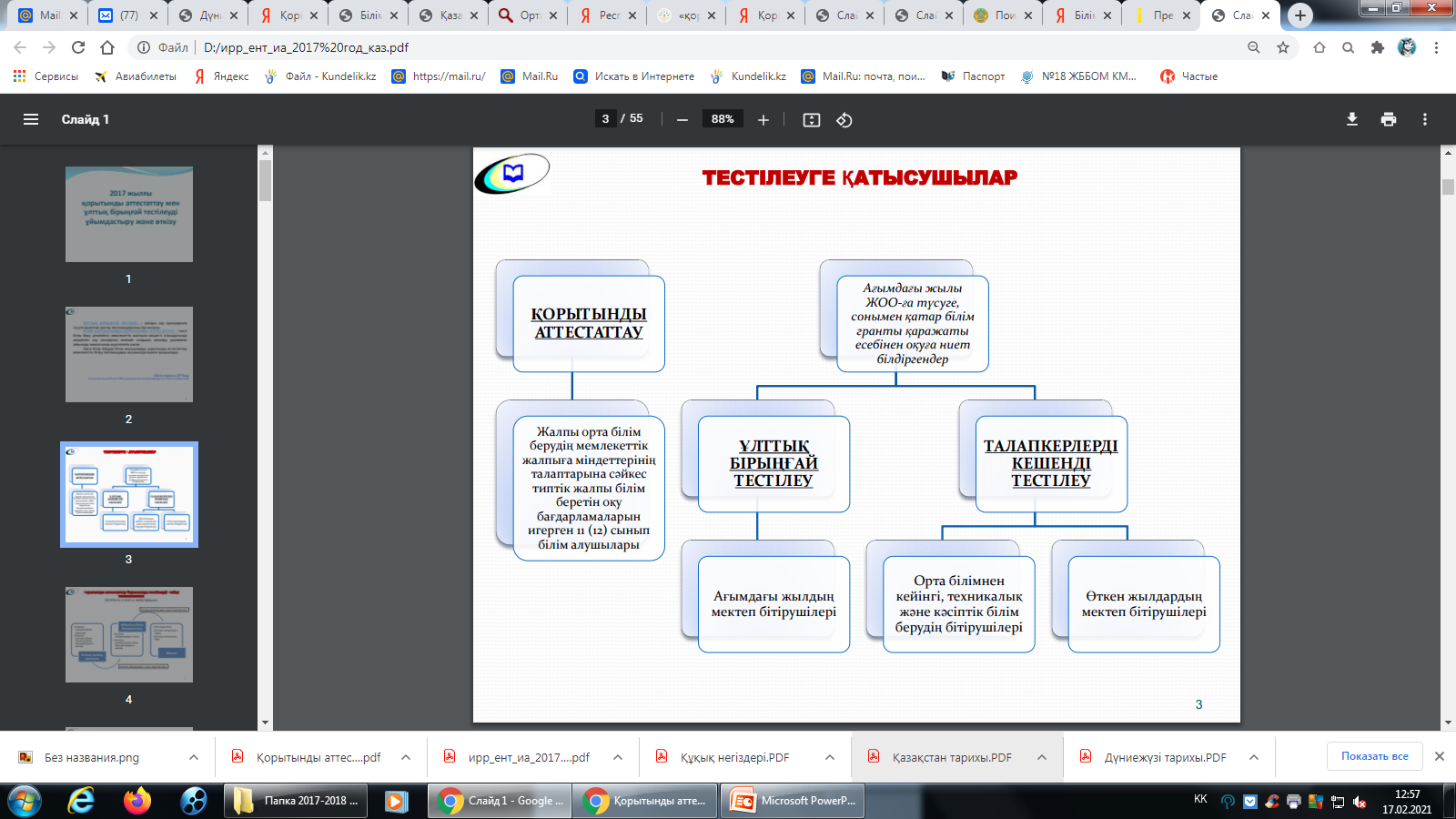 Барлық тест бойынша жиналатын максималды балл – 30.
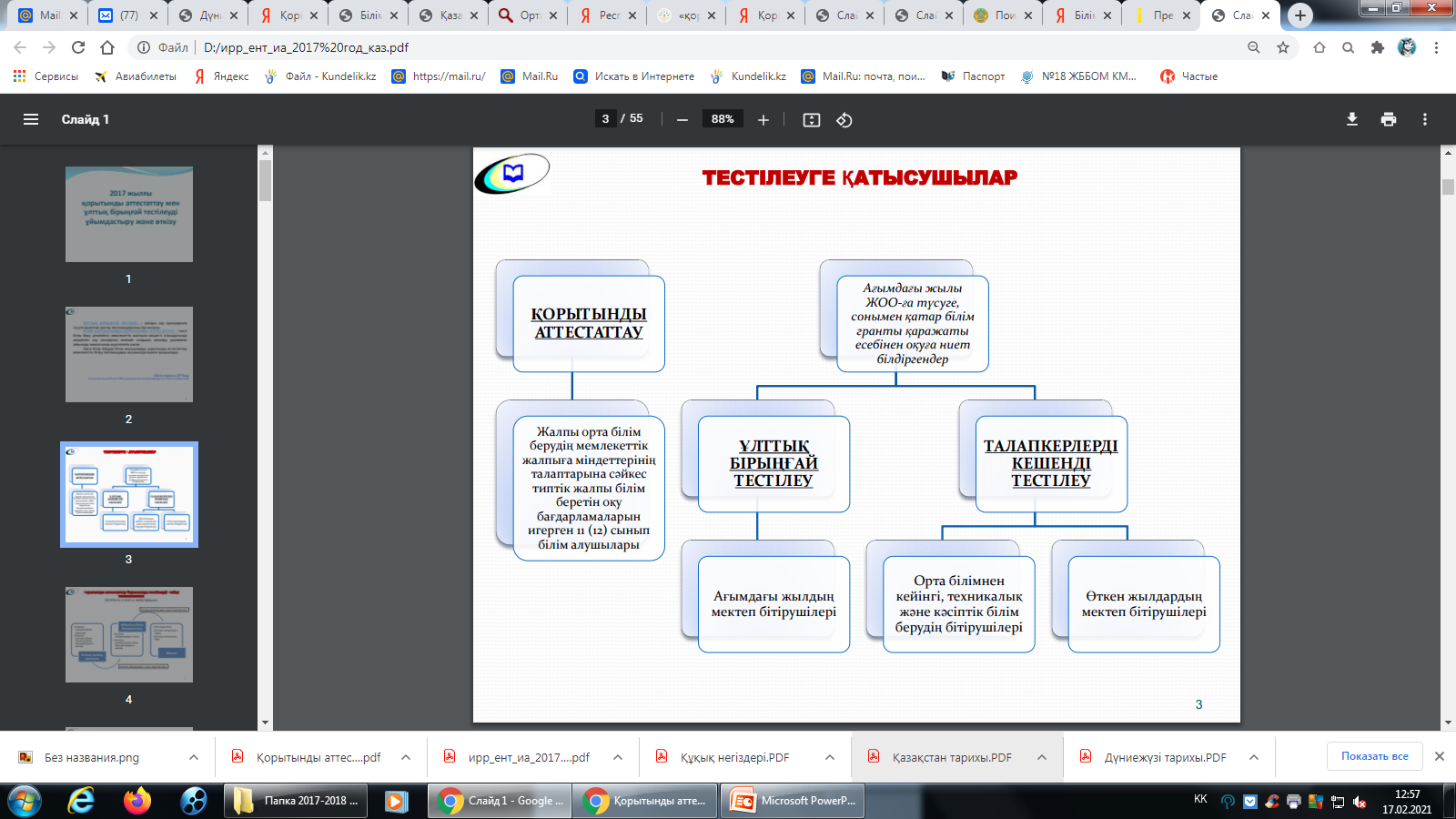 3 тарау. Білім алушыларды қорытынды  аттестаттаудан өткізу тәртібі
12. Негізгі орта жалпы орта білім берудің жалпы білім беретін оқу бағдарламаларын меңгеру білім алушылардың міндетті қорытынды аттестаттау мен аяқталады және мынандай нысандарда өткізіледі:

1) 11 (12) сы ныптардың білім алушылары үшін мемлекеттік бітіру емтихандары.

13. 1-8(9) , 10(11) сыныптардың білім алушыларына қорытынды аттестаттау қарастырылмайды.

14. Қорытынды аттесттатауға Қазақстан Республикасы Үкіметінің 2012жылғы 23 тамыздағы №1080 қаулысымен  бекітілген Орта білім берудің ( бастауыш, негізгі ,орта білім беру) мемлекеттік жалпыға міндетті білім беру стандартының ( бұдан әрі – МЖМБС) талаптарына сәйкес үлгілік жалпы білім беретін оқу бағдарламаларын меңгерген  9 (10) , 11(12) сыныптардың білім алушылары жіберіледі.
17. Негізгі орта білім берудің жалпы білім беретін оқу бағдарламаларын меңгерген 11 (12) сынып білім алушылары 5 емтихан түрінде қорытынды аттестаттау тапсырады, олардың біреуі таңдау бойынша.
      18. 11 (12) сынып білім алушыларын қорытынды аттестаттау мынадай нысандарда өткізіледі: 
1) ана тілі және әдебиетінен (оқыту тілі) бойынша эссе нысанында жазбаша емтихан: 
2) алгебра және анализ бастамалары пәнінен жазбаша емтихан; 
3) Қазақстан тарихынан ауызша емтихан;
 4) орыс, өзбек, ұйғыр және тәжік тілдерінде оқытатын мектептерде қазақ тілінен және қазақ тілінде оқытатын мектептерде орыс тілінен тестілеу; 
5) таңдау бойынша пәннен (физика, химия, биология, география, геометрия,дүниежүзі тарихы, құқық негіздері, әдебиет, шетел тілі (ағылшын, француз, неміс), информатика) тестілеу.,
 21. 11(12) сыныпта эссе жазуға 3 астрономиялық сағат, алгебра және анализ бастамаларына 5 астрономиялық сағат бөлінеді.
Қорытынды аттестаттаудан өтетін ерекше білім беру қажеттіліктері бар балалар үшін мектептің ұсынымдарына сәйкес  Білім алушыларды қорытынды  аттестаттау жөніндегі  емтихан комиссиясының 
( бұдан әрі- Комиссия) шешімімен емтихан тапсыру кезінде қосымша  уақыт беріледі.
11(12)-сынып қорытынды аттестаттауына қатысушылар саныОблыс: Шымкент қаласыАудан: ҚаратауМектеп: Шымкент қаласы  С.Нұрмағамбетов атындағы №72 жалпы орта білім беретін мектеп коммуналдық мемлекеттік мекемесіОқу тілі: қазақшаМектеп бойынша оқу бағыты: қоғамдық-гуманитарлық,                                                     жаратылыстану-математикалық
Мектеп бойынша оқу бағыты:                    қоғамдық-гуманитарлық, жаратылыстану–математикалық
11 «А» сынып таңдау пәні: дүниежүзі тарихы
11 «Ә» сынып таңдау пәні: физика
11 «Б» сынып таңдау пәні: дүниежүзі тарихы
11 «В» сынып таңдау пәні: география
11 «Г» сынып таңдау пәні: физика
11 «Ғ» сынып таңдау пәні: физика
11 «Д» сынып таңдау пәні: география    пәндерінен тапсырады.
Назарларыңызға рахмет!